Parts of Meals: Courses
A course 
is a part or stage of a meal often served formally and often described according to the main food provided. 

Fish course
Meat course

3-course meal, 5-course meal; 
first / second / main course
vocabulary
hors d’oeuvre  - several types of tasty food offered in small quantities at the beginning of a meal.
appetizer (starter) - a small serving of juice, fruit, seafood, etc. at the beginning of the meal to make people want to eat.
soup - usually the first course in a formal dinner (or meal).
farinaceous - dish prepared from flour (such as macaroni, spaghetti, etc.) or cereals (rice, corn, etc.), and served with melted butter, cheese and various sauces.
names of the courses:
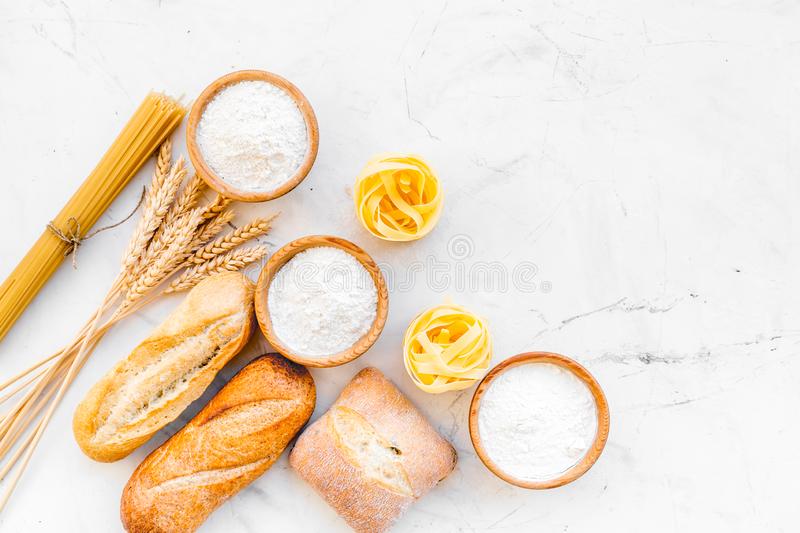 eggs - garnished egg dishes.
fish - the fish course in a formal meal, usually served after the soup and before the entrée . Nearly all kinds of fish can be served but without complicated garnishes.
entrée  -  (US) the main dish of a meal; (UK) at very formal meals, a small dish served just before the main part.
This is a dish of meat, game or poultry which is not roasted or grilled. Vegetables are not served with an entrée if it is followed by roasts with vegetables. Entrée  dishes are usually light, small and garnished.
main (meat) course - roasts and grills usually served with vegetables and / or a salad.
sweet - sweet food served after the main course in a meal.
savoury - something pleasant to eat, a delicacy, but with a salty taste; the last course in a formal meal.
cheese and biscuits - a selection of cheeses and biscuits, esp. served at the end of a formal dinner.
dessert - fresh fruit of all kinds and nuts.
coffee - the last stage of most present-day European and American dinner parties, where coffee is taken either at the table or in the living-room.
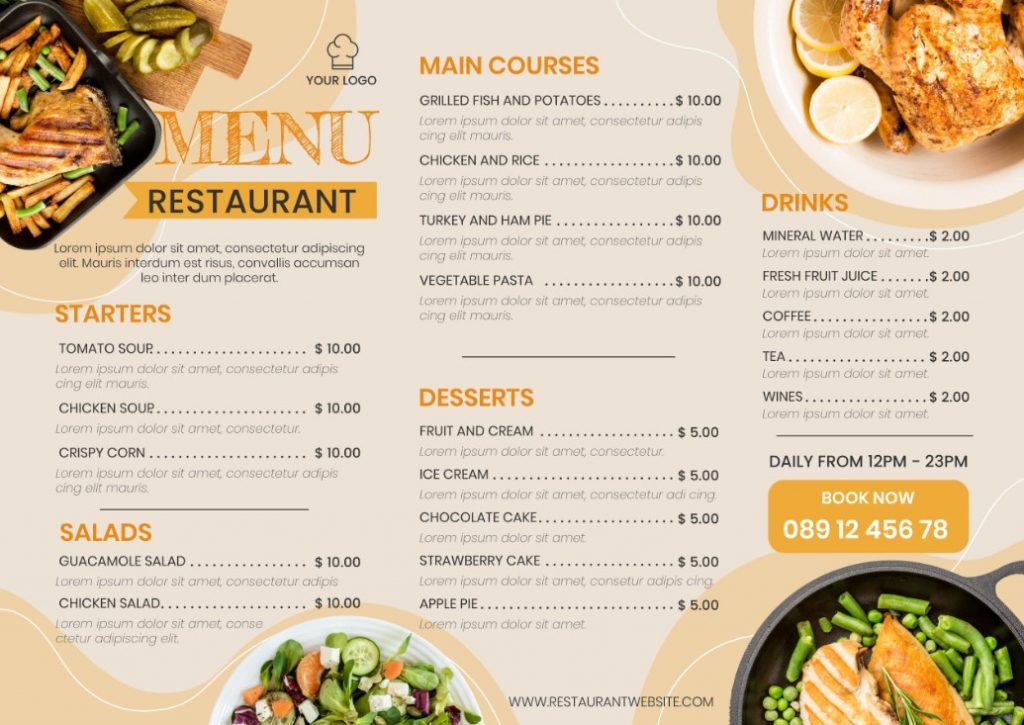 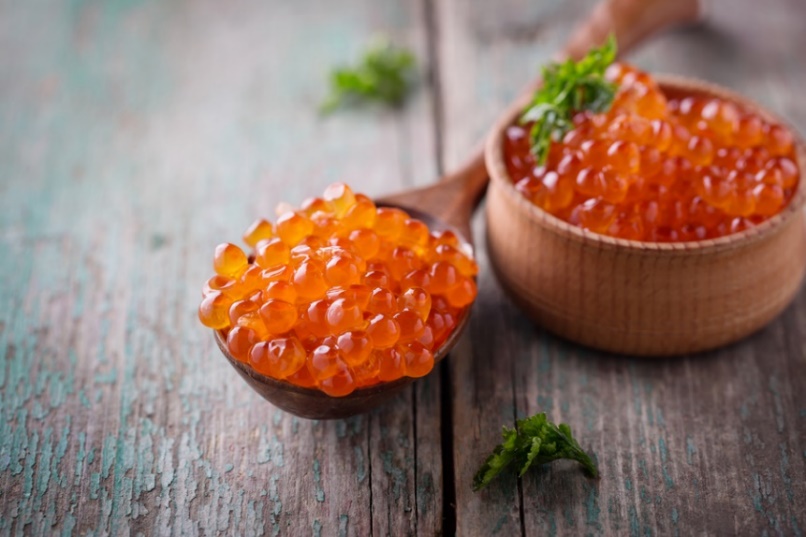 cold:
fish/seafood (smoked/marinated)
stuffed eggs/jellied eggs
Vegetables a la grecque (cooked in a marinade, flavoured with olive oil and lemon, served cold)
Cured meat/ cold cuts (ham, sausages…)
Fish roes
Stuffed grapefruit
Prawn cocktail …
hors d’oeuvre/ /ˌɔː ˈdɜːv/ /starter/appetizer
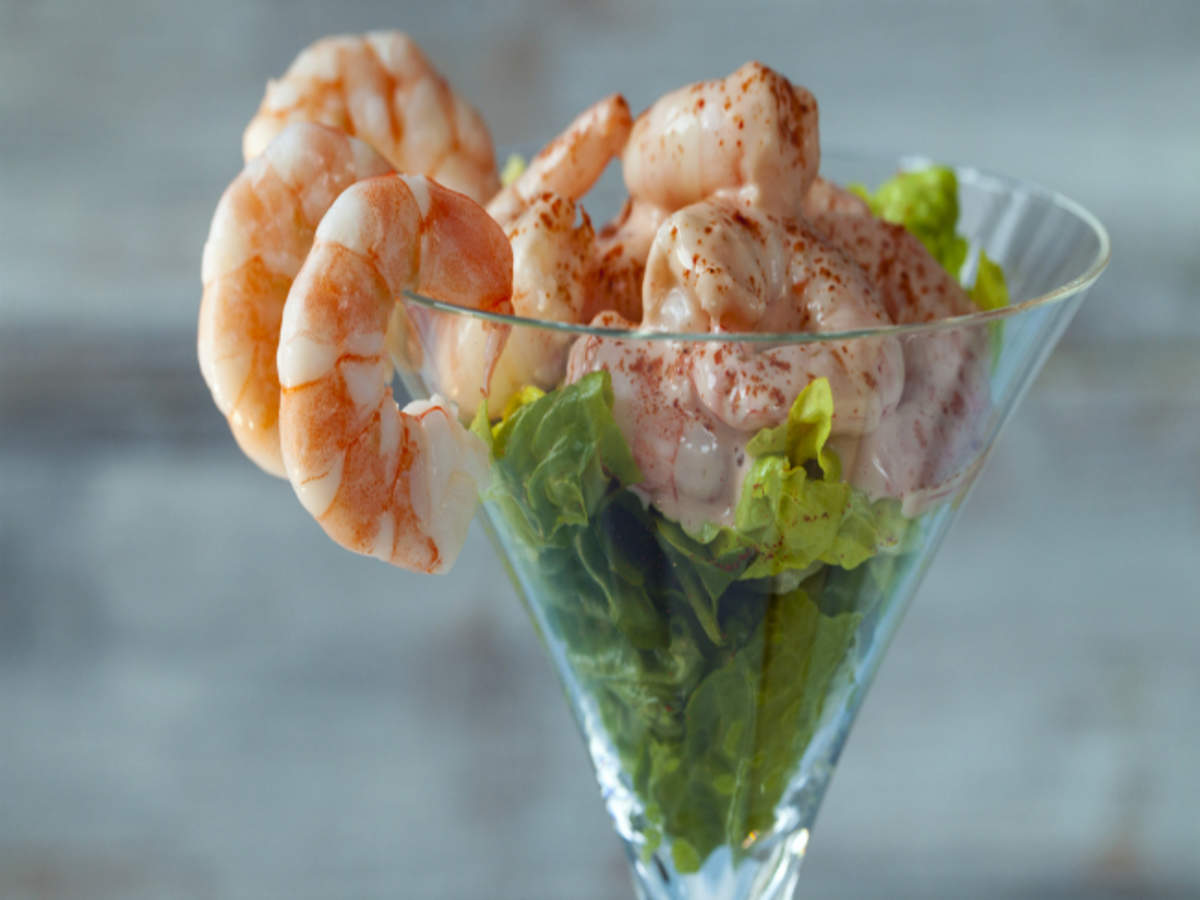 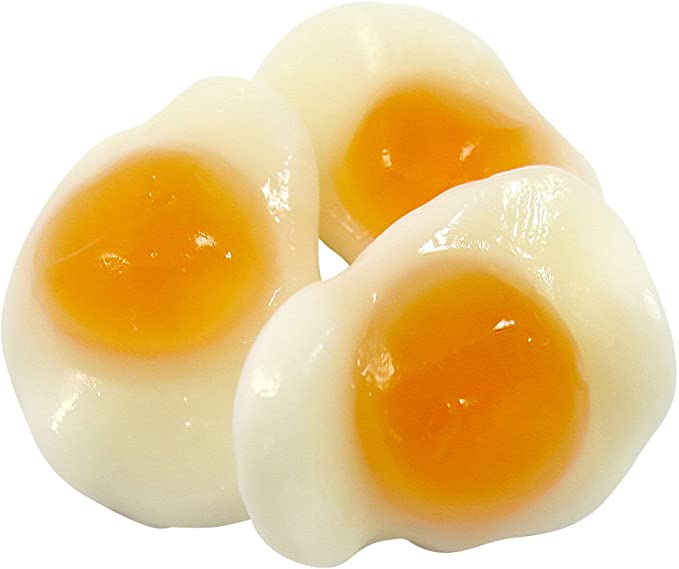 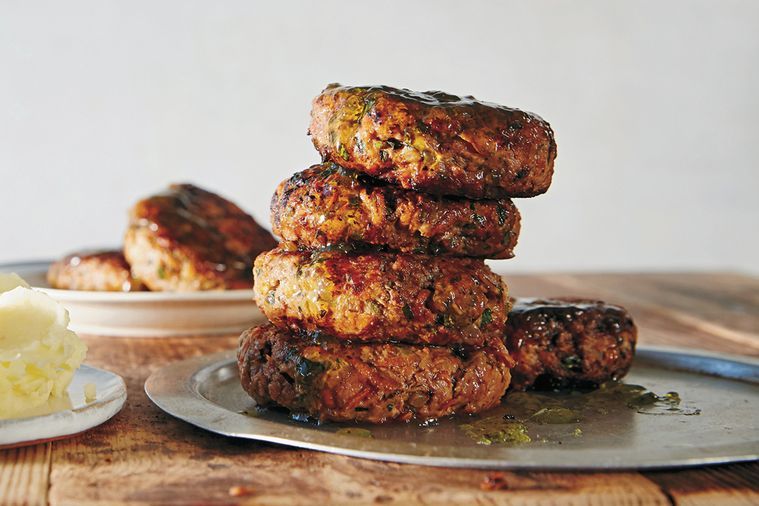 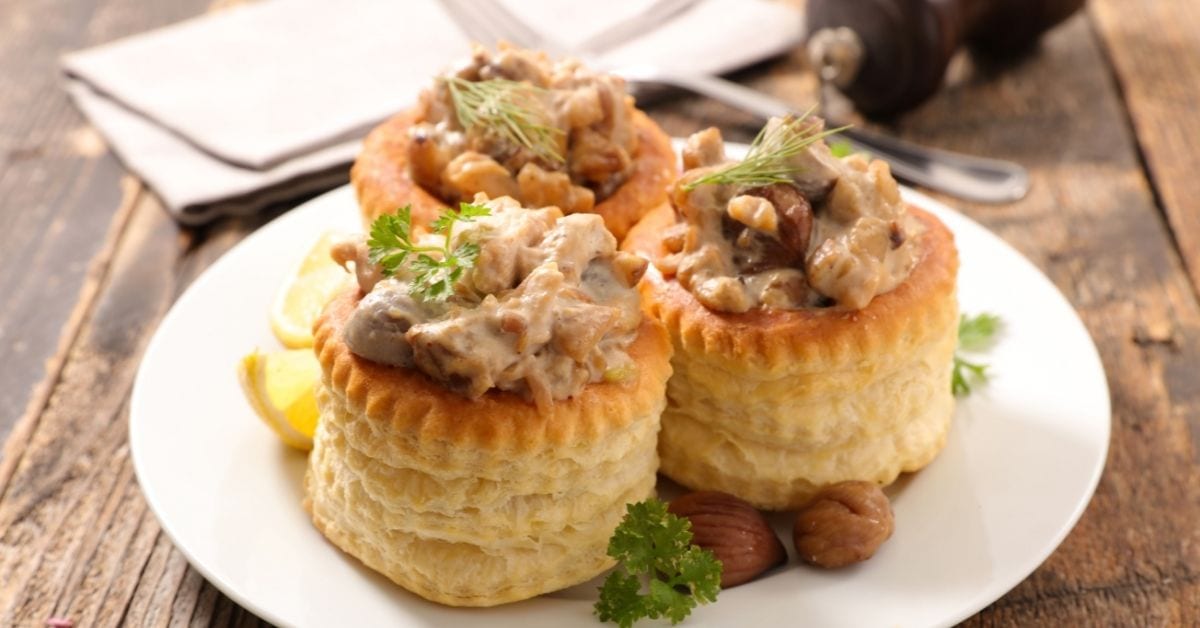 Hors d’oeuvre/ /starter/appetizerhot:vols-au-ventcroquettesrissolesfritters
vol-au-vent				rissole
 
a small, light, cup-shaped pastry	minced cooked meat or 	 case with a savoury sauce filling 	fish coated in egg and
				breadcrumbs and fried in 				deep fat
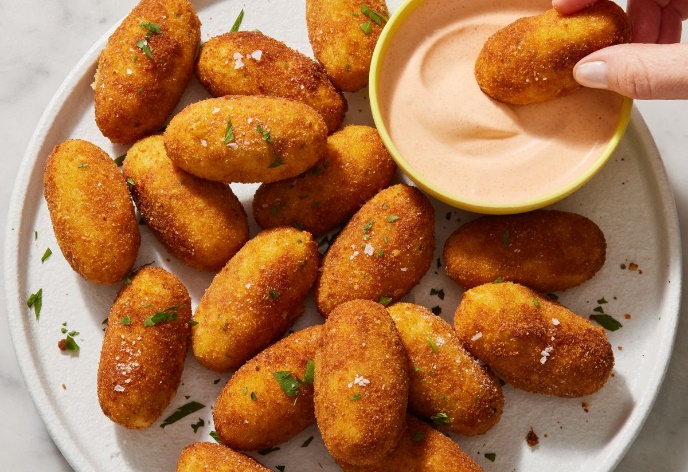 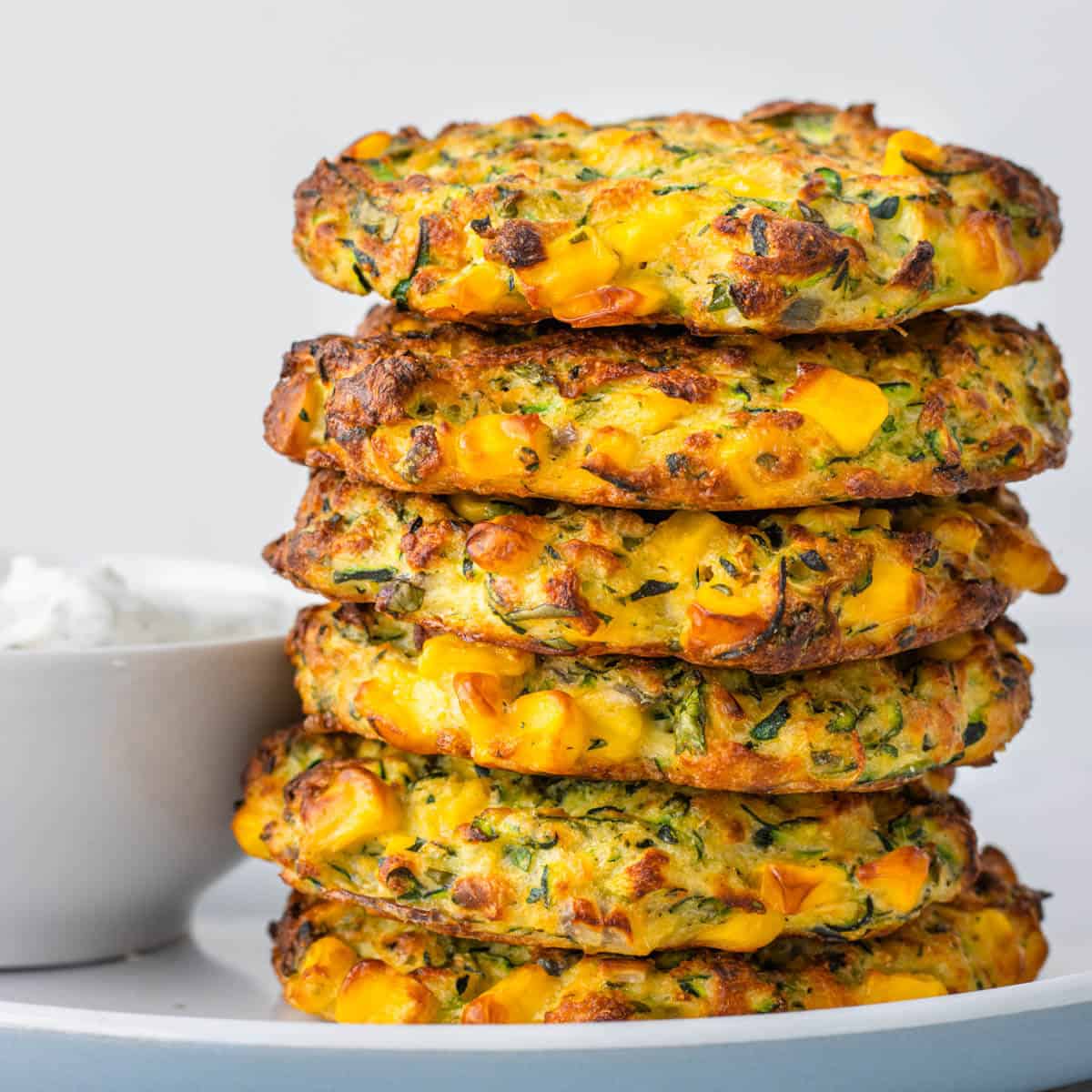 croquette
a small roll of mashed potatoes or some	fritter
other vegetable, minced meat or fish,	any kind of food coated
coated with breadcrumbs and deep-fried	in batter and deep-fried
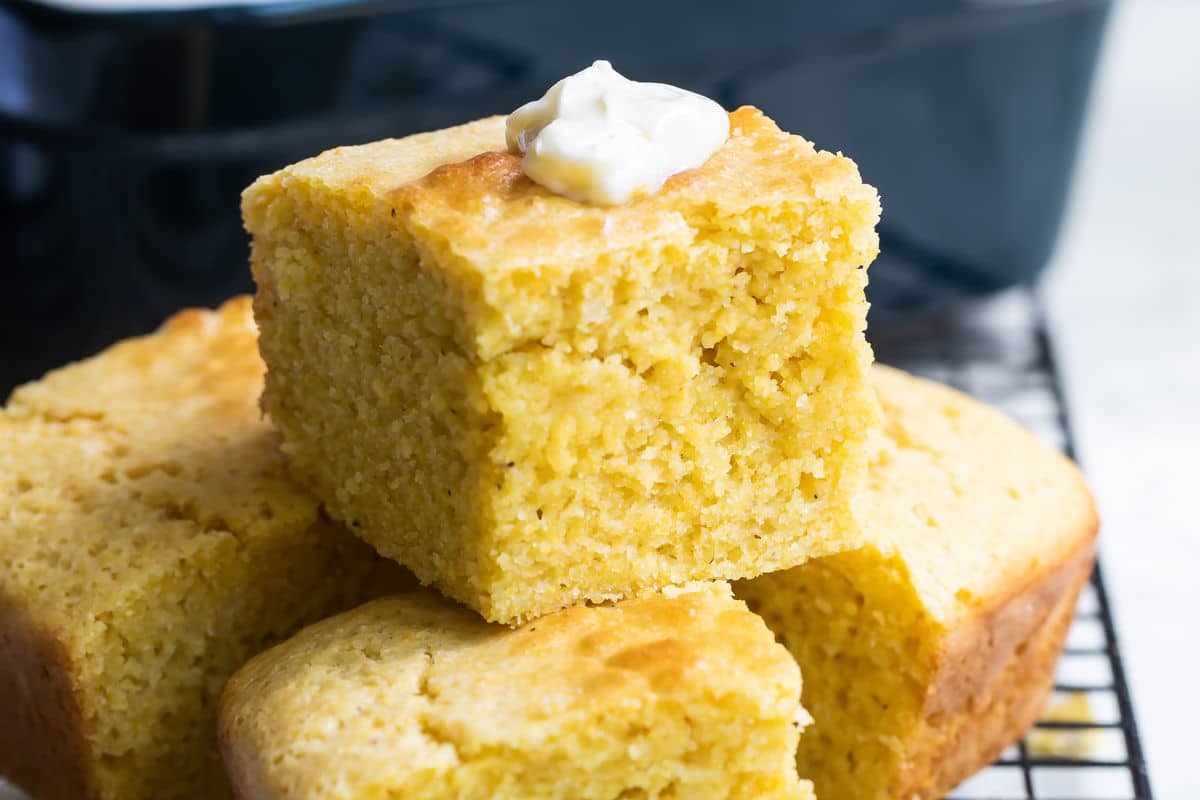 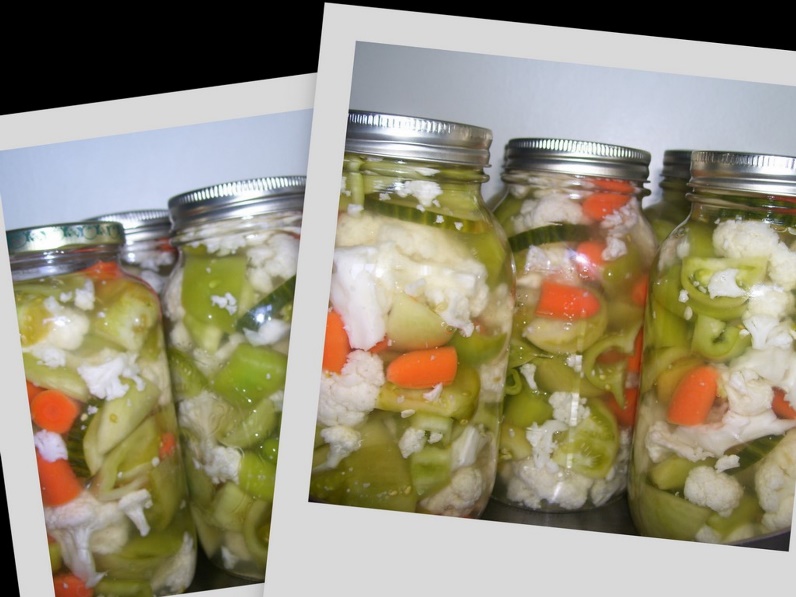 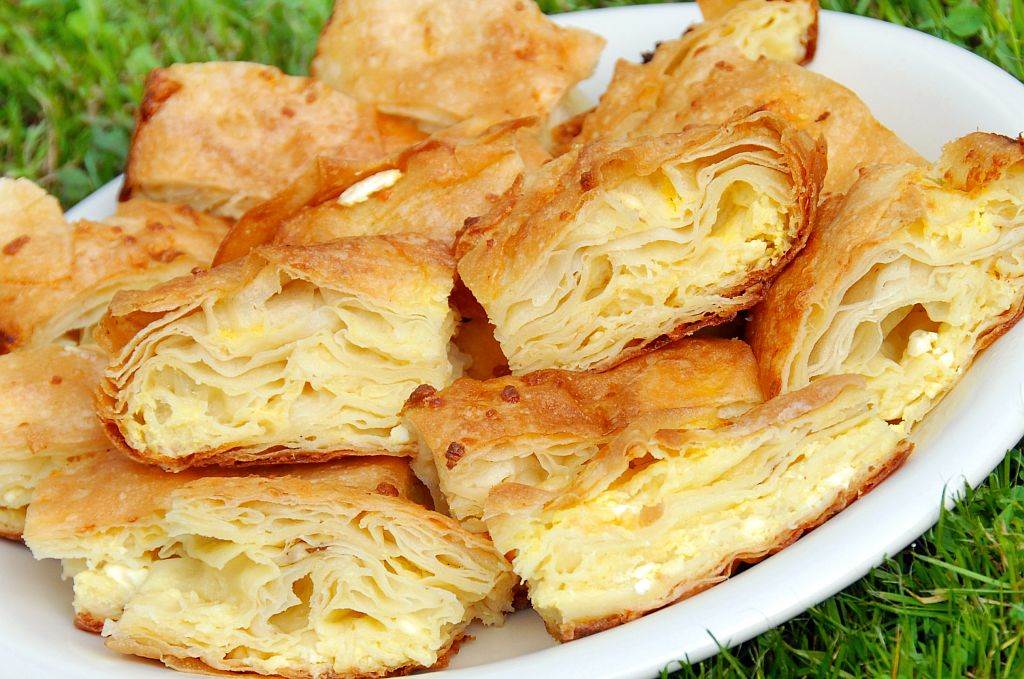 Cornbread
Gibanitza
Turshiya
Plum brandy (shljivovitza)
Appetizers of the Balkan Cuisine - Identify the dishes
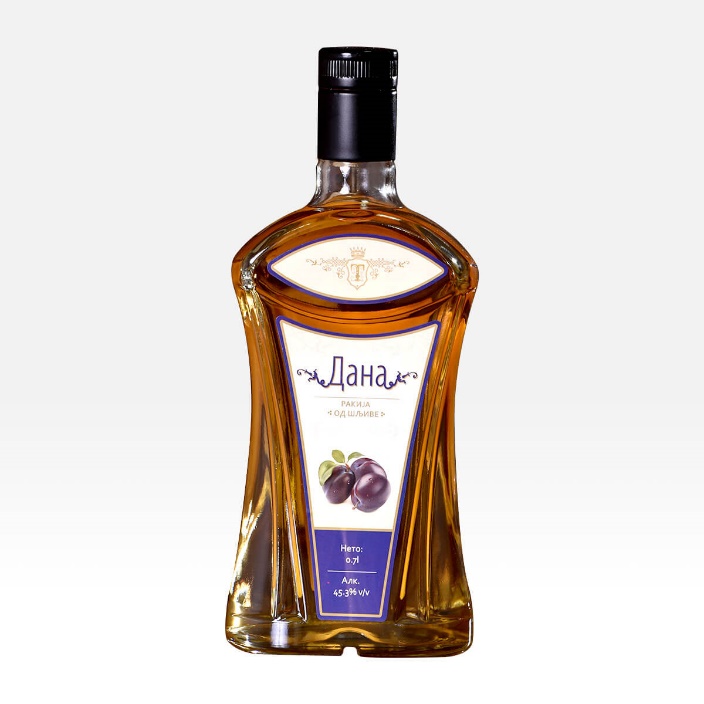 stews (ragout) pilaff, moussaka, goulash, hamburgers, kebab, pies, casseroles, fried or grilled fillet steaks, etc.

meat, game, poultry or offal, pasta and vegetables

carved and portioned.
luncheon (=lunch) menus.
Entrée
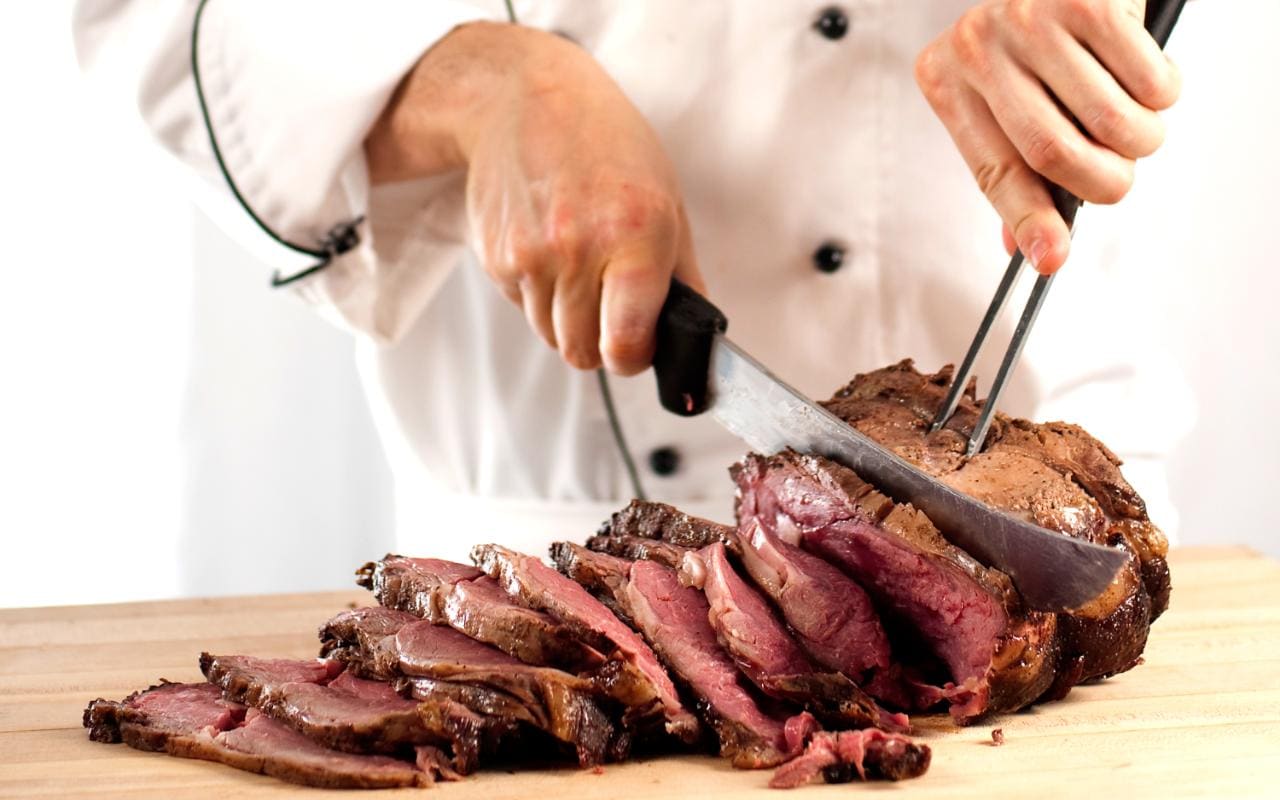 methods of cooking applied to the cuts or portions of meat: 
stewing, 
sautéing 
frying, 
baking, 
roasting
grilling
tournedo - (meat cut) , small round pieces of beef cut from the end portion of beef tenderloin
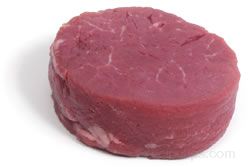 What English terms are used for the French “hors d’oeuvre"?
What are the main ways of serving hors d’oeuvre?
What is the aim of the hors d’oeuvre?
What are the main requirements for hors d’oeuvre dishes?
What kinds of food and dishes may be served as an hors d’oeuvre?
What foods may be served as a starter in Serbia?
What food does mezze include?
What place in the meal does the entrée  occupy now?
What are the specific features of entrée  dishes?
What are the most popular entrée dishes?
Answer the questions
Dish is food that is prepared in a particular style or combination. 
Portion is a quantity of food for one person as served in a restaurant. 
Helping is the amount of food that you get at a single serving. 
Seconds (informal) is second serving of food at a meal.
Baked apples are his favourite….
I gave him a second… of pudding
He was hungry and ordered two…. Of fish
I’d like the second…of meat, please.
He quickly ate everything on his plate and asked for….
The…. are generous in this restaurant.
Fresh berry tarts were so good that everyone took….
Dish/portion/helping/secondsp.174 ex.1
Fish and seafood can be marinated….
Meat can be smoked….
Vegetables can be boiled,….
Eggs can be boiled,….
p. 175 ex 2. In the texts find different methods of cooking various kinds of food and complete the following sentences.
Boiled salmon, Cold eggs mayonnaise, Bouillon with dumplings, Braised leg of mutton, Ox tongue with horseradish, Noodle soup with chicken, Fillet of beef Wellington, Escalope(=thin meat) Karadjordje style, Cream of green pea soup,, Lamb cutlet, Haddock with butter, Smoked ham, Caviar canapé, Stuffed trout, Beef ragout soup, Mixed pickles, Grilled sterlet, Pork leg jelly, Goulash, Trout in aspic= gelatin, Fried pilchard=sardines, Sole English style, Breaded cheese, English roast beef, Roast suckling pig (prasetina), Tomato salad
1. hors d’oeuvre2. Soup3. Fish course4. Main course
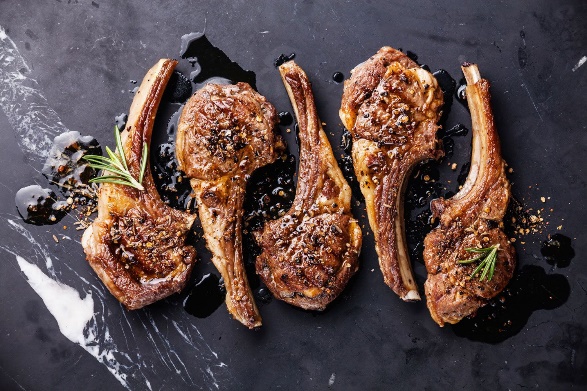 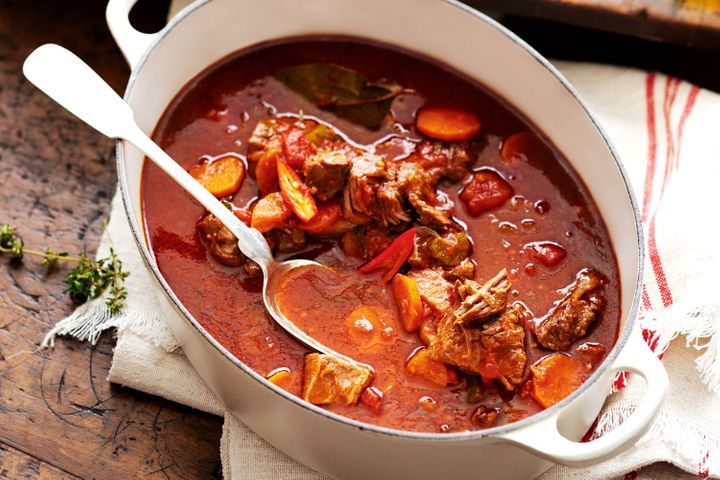 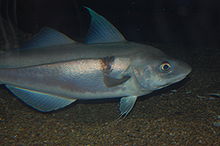 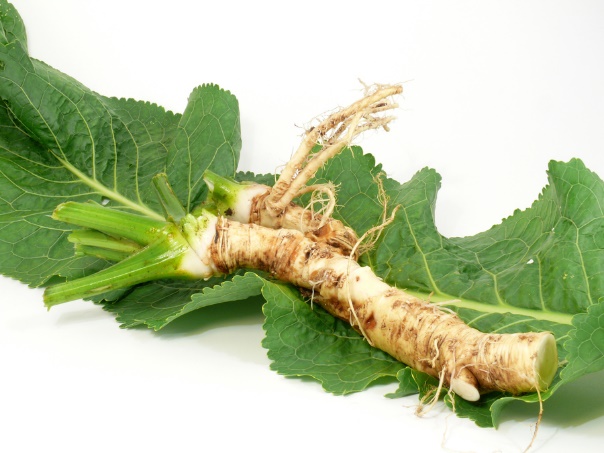 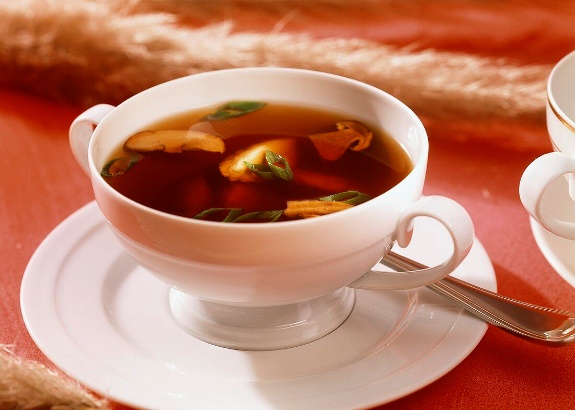 …a small, light, cup-shaped pastry case with a savoury filling
…. a small rounded mass of food, such as meat, fish or potato, that has been cut into small pieces, pressed together, covered in breadcrumbs and fried
…a slice of fruit, vegetable or meat covered with batter (= a mixture of  flour, egg and milk) and then fried
…. a dish, originally from Greece, consisting of meat tomato and aubergine, with cheese on top, cooked in the oven
…. rice cooked in spicy liquid, often with vegetables or meat added
…a dish consisting of small pieces of meat and vegetables that have been put on a long thin stick or metal rod and cooked usually in dry heat
…. a savoury dish, originally from Hungary, which consists of meat cooked in a sauce with paprika
…. a dish made by cooking meat, vegetables or other foods in liquid in a covered dish at low heat, often in the oven
moussaka / casserole / goulash / pilaf / kebab / fritter / croquette / vol-au-ventP. 176 ex 5
attractive, sweet, delicious, sour, delicate, colourful, appetizing, soft, bitter, tender, fresh, tough, smooth, pleasant, creamy, light, hot, spicy, piquant, tart, salty, savoury, sharp, heavy

Flavour of food
Appearance of food
Texture of food
Hard to digest
Divide the following adjectives into the groups given below.
A dry champagne makes the ideal…. for(to) this dish.
Would you like an… before dinner
In the centre of the table on a silver dish covered …. with a there was a beautifully-decorated cake.
In some parts of the world, certain foods, such as frog’s legs, snails, or sheep’s eyes are considered a great….
As it was such a special ….. she permitted herself a small glass of champagne.
 Have some…. with your salad.
There are quite a number of great names in the history of….
I see her two or three times a year, usually at social….
accompaniment / occasion / pickles / cookery / functions / delicacy / doily / aperitifp. 177 ex 9
I enjoy planning…… for my friends, preparing the…… and serving them myself. Often, I am sharing not just…. But a whole new vegetarian way of eating. Let me tell you this very short story. Among the guests of a dinner party there was a couple that I had not met before, and whom I sincerely wanted to please. As we were sitting down to …., the man announced in loud though not unpleasant tones: “I just want you to know that I cant stand vegetarian…… “I smiled and served the firs….. Pea soup with butter dumplings. “But I love good soup!” he declared. So, it went, right on to the fresh berry tarts, of which everyone present took…… the point is that very few people dislike good….. And if you give them good….., they wont even notice that they haven’t consumed their usual ration of meat. My personal experience is that serving a…. That is somewhat foreign to the guests usually makes a dinner party a success. The guests are not only well-fed, they are also intrigued and flattered. Planning  a good…… is fine-pointed skill, particularly in the vegetarian cuisine. Each….. Has an architecture! One or several….. May be central. When I serve a variety of…… at a supper, I always try to arrange them in….. Each separate… is so much more appreciated when it enjoys unshared attention.
In the text that follows the words menu (2), food (5), meal (2), course (3), dinner (1), dish (2), seconds (1) are left out. Fill in the gaps with these words.p. 178
soups
stock - made by boiling vegetables or the bones  used to add flavor to soups and other food
consommé  -a thin, clear soup
broth - a thin soup, often with vegetables or rice in it
cream soup/potage
bouillon- a thin, clear soup made by boiling meat and vegetables in water
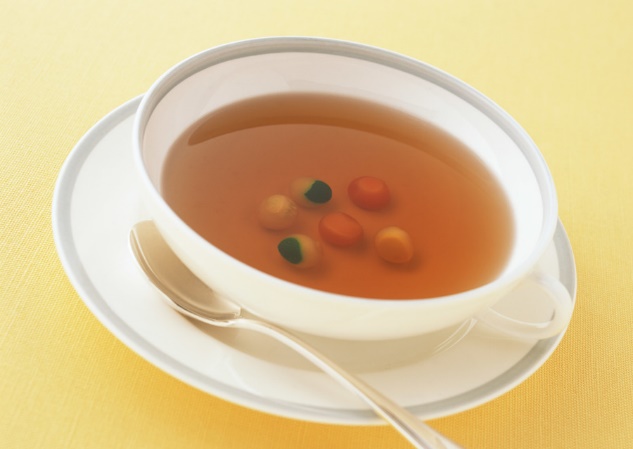 green + dressing
lettuce
Rocket (arugula)
Endive 
Chicory 
lamb’s lettuce 
plain
vegetables (raw/cooked)
compound
vegetables (fruit)
pasta, rice
fish, meat
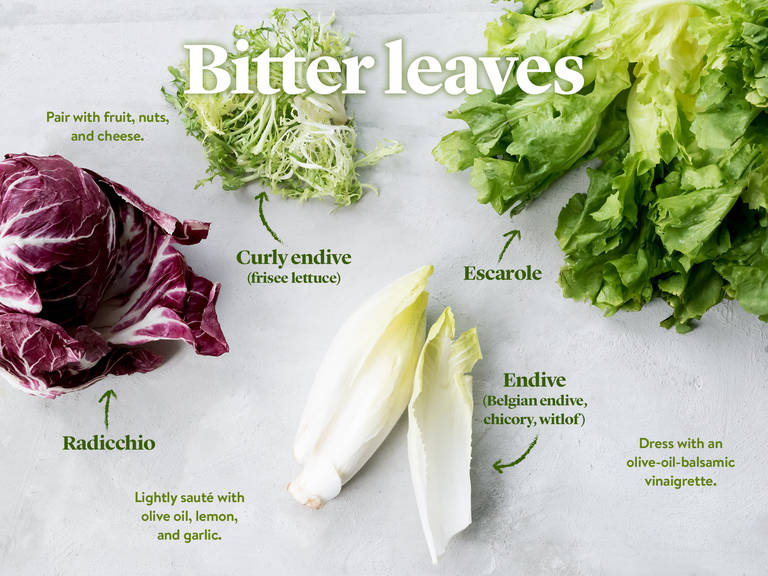 salads
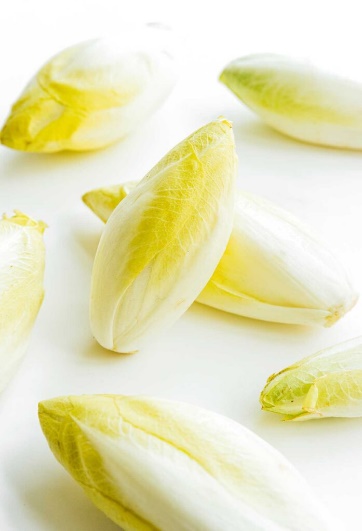 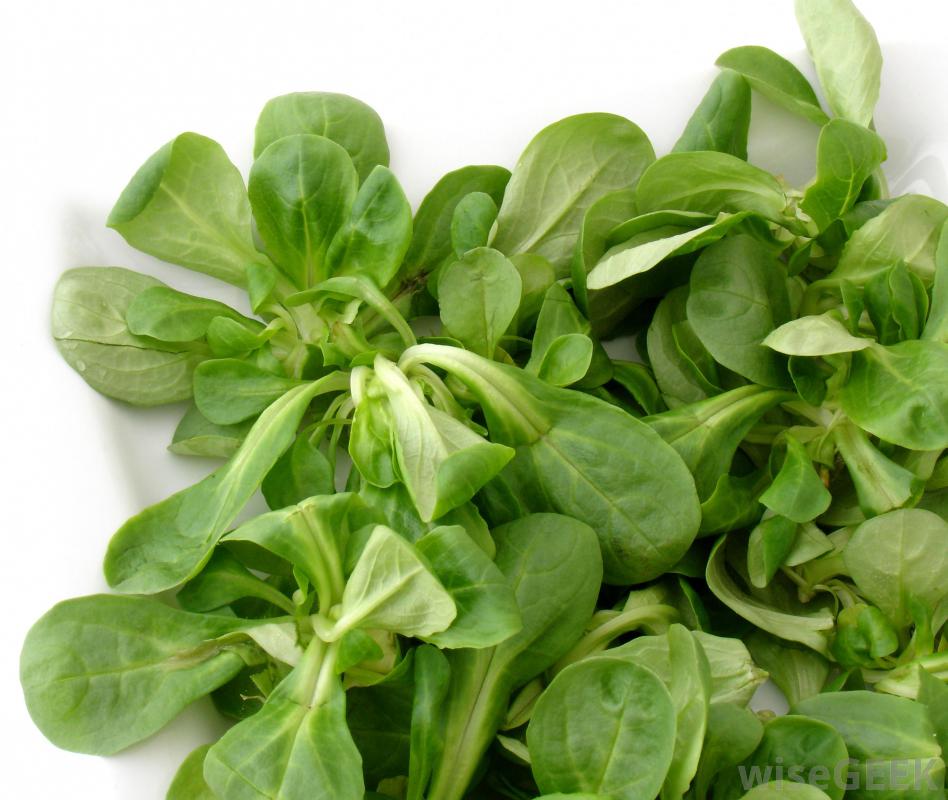 pies, tarts, cakes,
 gateaux (gateau) - a large, sweet cake, usually with cream or fruit in it
pancakes, donuts
mousse, souffle
pudding
fruit salad, preserves, compote
ice cream, sorbet, parfait
desserts
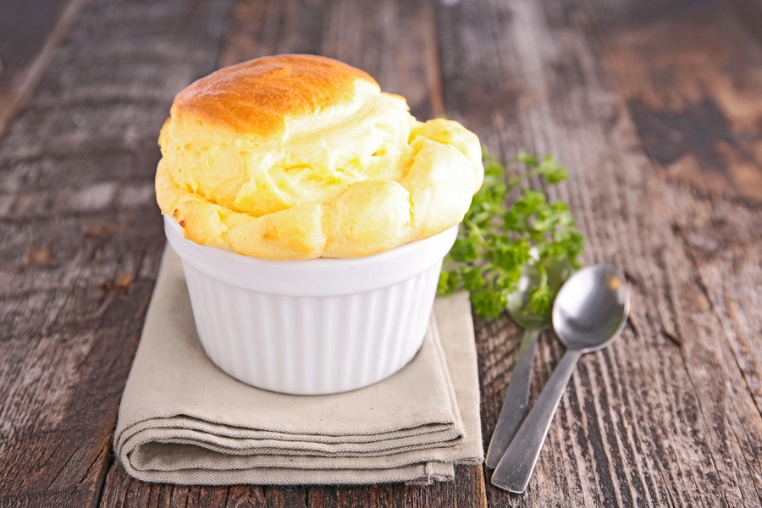 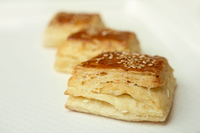 puff pastry
choux pastry  
sponge
meringue

glazing/coating/icing
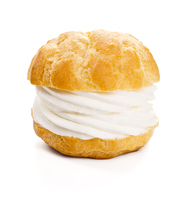 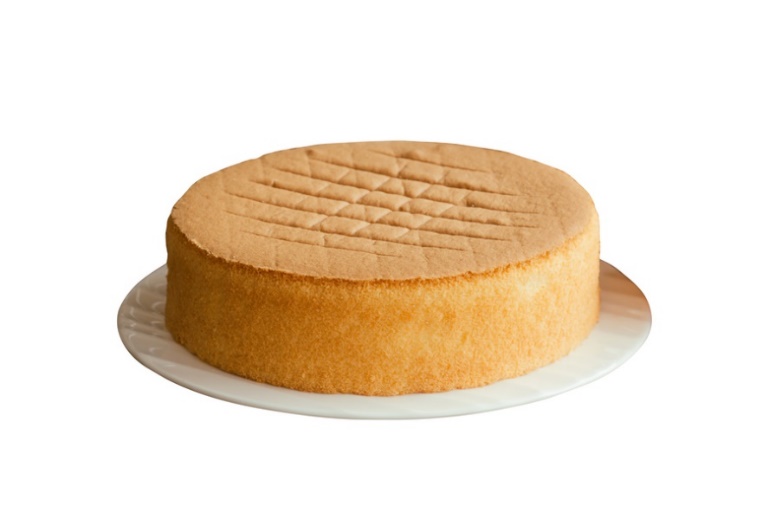 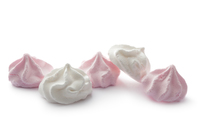 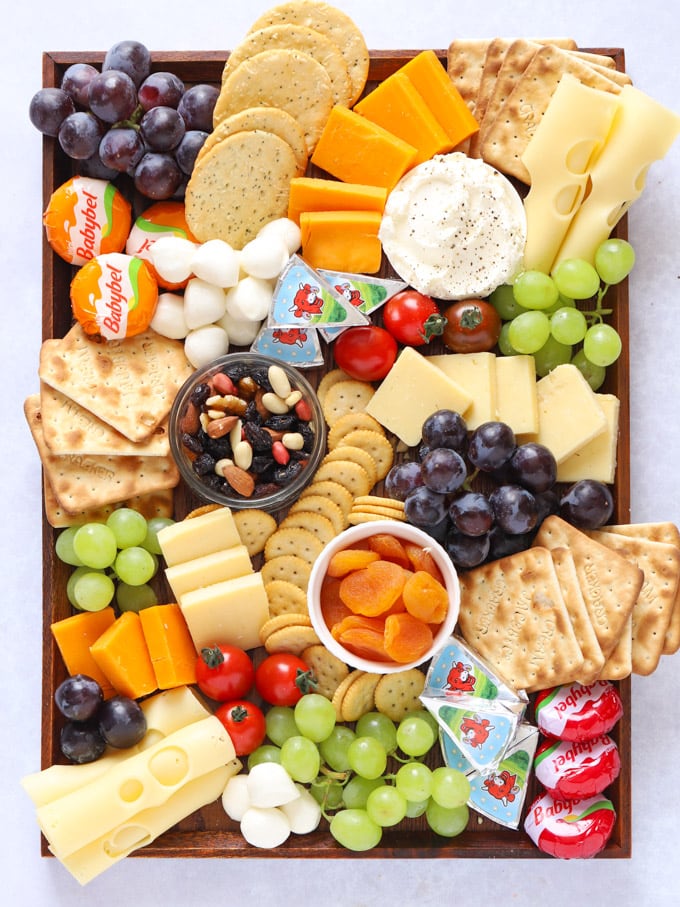 cheese platter
mushroom/sardines on toast
Savouries (after or instead of sweet dish)
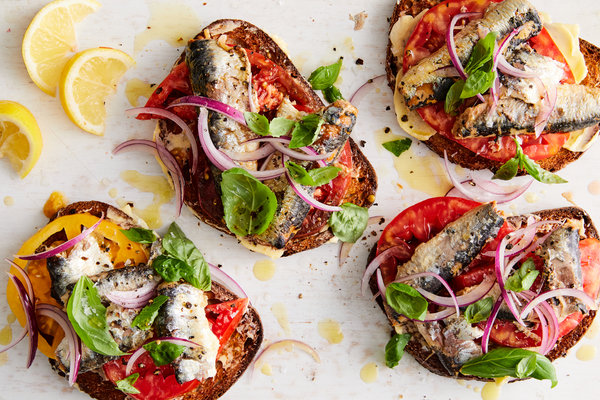